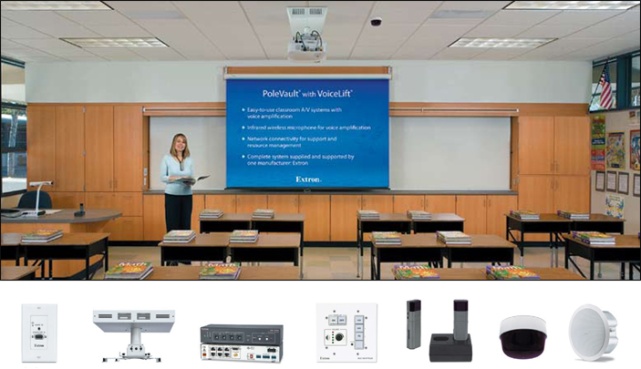 Managing the Media-Rich ClassroomMeeting the Challenge of Delivering 21st Century LearningDr. Susan Belgrad
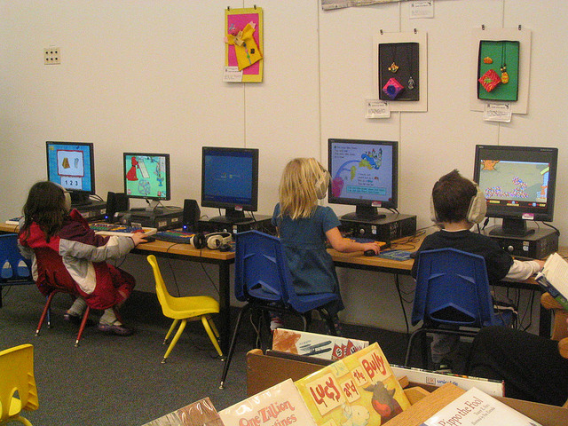 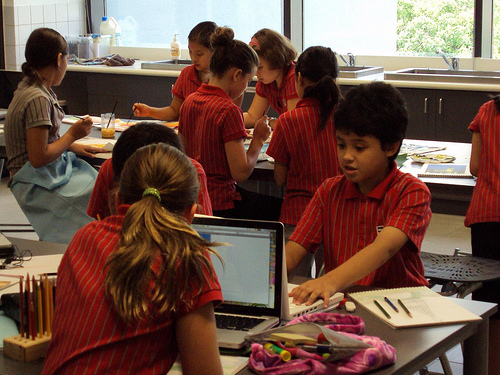 Balancing the potential of each of the emerging technology/communication tools with the human capacities, needs and dispositions of students is a huge challenge to educators.   
         By using the principles of cooperative learning, team building, class building and positive discipline, it is possible to successfully transform schools and classrooms from the individual competition and solo performance behaviors of the "school as a factory" to the school as a "community of learners."
In the Media-Rich Engaged Learning Classroom:
In the Engaged Learning Classroom Students Acquire Skill in Applying:
In the Engaged Learning Classroom Students Acquire Skill in Applying:
This picture paints a thousand words
And so does this one . . .
What’s wrong with this picture?
Web 2.0 and Beyond
Classroom 2.0 Beginner G…
1004 members
Elementary School 2.0
965 members
Mac Classroom 2.0
659 members
Professional Development
550 members
Distance Collaborations
545 members
DigiSkills
530 members
Free & Open Source Softw…
496 members
Connecting Content and T…
494 members
Google Apps for Education
486 members
Second Life
353 members
Strategic Plan for Managing Student Learning in the Media-Rich Classroom
Acquire  the tools and strategies that engage students in creating a community of learners 
Engage students in designing and monitoring the classroom technology rules that will guide their cyber-learning at the beginning of the year. 
 Learn how to create and manage cooperative learning base groups, informal and formal task groups to promote positive interdependence, individual accountability, equal participation and simultaneous interaction. Kagan, S.
Strategic Plan for Managing Student Learning in the Media-Rich Classroom
The Physical Setting
Thoughtfully plan the relationship between the print-based and media-based equipment and supplies of the classroom.
Consider the placement of visual-media displays so it does not compete with or overpower the print displays
Determine the illumination quality of the classroom so that displays are easily read by students from each desk location.
Strategic Plan for Managing the Media-Rich Classroom
Make careful decisions of how to design the    Digital Classroom Environment
Planning classroom displays—whiteboards, interactive media boards, bulletin boards.
Managing displays
Focusing attention
Strategic Plan for Managing the Media-Rich Classroom
Considering learner roles and activities when planning classroom seating arrangement
Avoiding problems related to student attention when adding media and technology to the print-based classroom.
Focus Forward
Focus Fours
Problems can occur when we ADD media and digital support to the classroom instead of BLENDING it.
The key component for me is connecting students, both face to face and virtually, from a variety of backgrounds to work together to solve a common problem. Although we might not have the luxury of bringing together diverse groups of students every day, we certainly have the capability to connect them using technology. No matter what subject you teach, I truly believe adding a global component is not only possible, but necessary to prepare students for our increasingly connected world. Kim Cofino
The “Smart” Classroom
[Speaker Notes: Instead of a textbook driven curriculum the focus is more research driven where the students are actively learning, participating in the process.  Gone are the 4 walls of the classroom. Students and teachers alike work collaboratively not just with those in the physical classroom but with other students and teachers around the world creating the Global Classroom.  Classes are now student centered with the teacher as the facilitator which allows the students more freedom to learn at their own pace.  With teachers and students now co-learners, student participation and motivation is increased which leads to fewer discipline problems.]
Blogs in groups
Check out a Kindergarten Teacher’s 
Classroom Blog
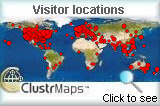 She uses Skype Pals to promote audio and visual
Blogs in groups
Check out a Kindergarten Teacher’s 
Classroom Blog
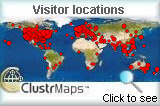 She uses Skype Pals to promote audio and visual
Blogs in groups
Check out a Middle Grade Teacher’s 
Classroom Blog
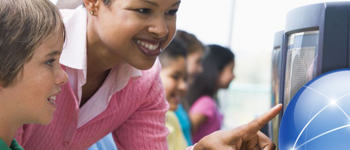 Edublogs Free is the perfect way to get your students blogging! Free Blog Features
Easily create posts & pages
Select from 30 free themes
Upload any type of files including docs, PDFs, slideshows, movies, and more
Enjoy 'User Friendly Blogging'
No email address required
Ready in under 20 seconds
For more features, storage and to turn of any advertising check out Edublogs Pro »
Ten Ways To Use Your Edublog
An Example of a Middle-Grade Blog Written as a Cooperative Group